مقرر: النحو والصرف2أستاذ المادة : دكتور / سامح عمرلطلاب الفرقة الأولى  قسم اللغة العربية
المحاضرة الأولى 
نواسخ الجملة الاسمية
1- أولا : النواسخ الفعلية
أولا : كان وأخواتها
تعريفها : هي الأفعال الناسخة أو الناقصة التي تدخل على الجملة الاسمية فترفع المبتدأ وتنصب الخبر.
أقسام كان وأخواتها من حيث شروط إعمالها:
تنقسم كان وأخواتها من حيث العمل إلي قسمين:
الأول : ما يرفع المبتدأ وينصب الخبر بلا شروط وهي ثمانية أفعال هي :  (أصبح – أمسى - كان – بات- ظل- صار –ليس- أضحى).
الثاني : ما يعمل بشروط وهو على قسمين : أحدهما ما يشترط لإعماله أن يسبق بنفي او شبهه وهي أربعة هي : ( زال - فتئ – برح – انفك )
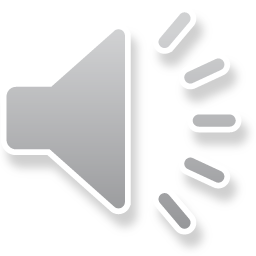 وثانيهما : ما يشترط فيه أن تسبقه ما المصدرية وهي الفعل ( دام ).
وهناك شروط عامة تنبق على جميع الفعال الناسخة منها :
1- أن يتأخر اسمها عنها.   2- آلا يكون خبرها إنشائيا .
3- لا يجوز حذف معموليها معا أو أحدهما إلا مع ليس أو كان أحيانا.
4- آلا يكون خبرها جملة فعلية فعلها ماض عدا كان يجوز معها ذلك.
ملحوظة : تستخدم بعض الأفعال بمعنى صار وتعمل عملها أحيانا  وهي : (آض - رجع – عاد – استحال – ارتد – تحول – غدا – راح – انقلب ...) كقوله تعالى : ( فلما أن جاء البشير ألقاه على وجهه فارتد بصيرا) .
أنواع كان وأخواتها من حيث التمام والنقصان : 
تنقسم كان وأخواتها من حيث التمام والنقصان إلى قسمين : 
أحدهما ما يكون تاما وناقصا . والتام هو ما يكتفي بمرفوعه ويكون بمعني وجد أو حصل. وهذه الأفعال هي : ( كان – أصبح – أمسى –بات – أضحى – ظل – صار – مادام – مابرح – ما انفك)كقوله تعالى : ( آلا إلى الله تصير الأمور) . 
والثاني : ما لا يكون إلا ناقصا : وهي الأفعال : ( ليس – فتئ – و زال التي مضارعها يزال وليس يزول .
ملحوظة : قد تأتي كان زائدة ولا تكون زيادتها إلا بصيغة الماضي .
مواضع زيادة كان : تزاد كان في المواضع التالية :
 1- بين المبتدأ والخبر نحو: زيد – كان – قائما. 
2- بين الفعل ومفعوله نحو: ما صادقت - كان – مثلك.
3- بين الصلة والموصول نحو : ذهب الذي – كان – ينصرك
4- بين الصفة والموصوف نحو : مررت بصديق – كان – مريضٍ
5- بين الجار والمجرور كقوله : 
سراة بني بكر تسامى      على - كان - المسومة العراب 
6- بين ما التعجبية وفعل التعجب نحو : ما – كان - أكرمك
كان وأخواتها من حيث الجمود والتصرف :
 تنقسم كان وأخواتها من حيث الجمود والتصرف علي قسمين : 
الأول : جامد لا يتصرف بأي حال من الأحوال ولا يأتي إلا بصيغة الماضي وهي ( ليس ومادام الناقصة ) .
  الثاني : وهو المتصرف ويأتي على نوعين . أولهما ما يصرف تصرفا ناقصا أي لا يأتي منه إلا الماضي والمضارع واسم الفاعل وهي الأفعال: (زال – فتئ – برح – انفك ). ومنه اسم الفاعل  في نحو قوله :
وما كل من يبدي البشاشة كائنا     أخاك إذا لم تلفه لك منجدا
والآخر وهو ما يتصرف تصرفا كاملا وهو باقي الأفعال